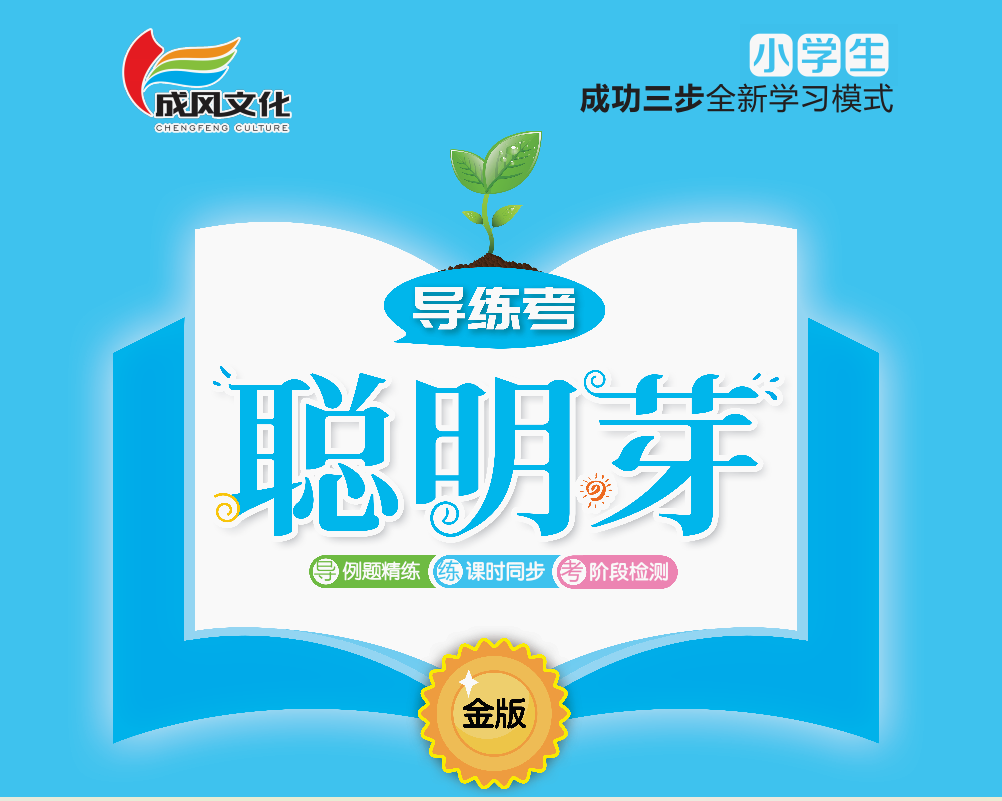 五    两位数加、减整十数和一位数
第1课时    两位数加、减整十数
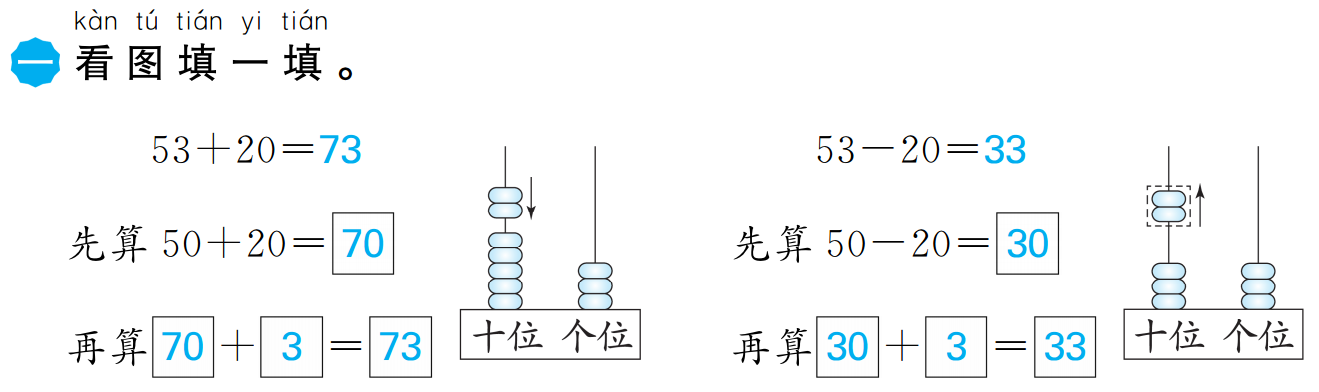 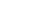 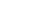 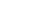 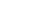 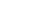 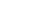 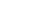 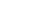 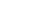 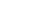 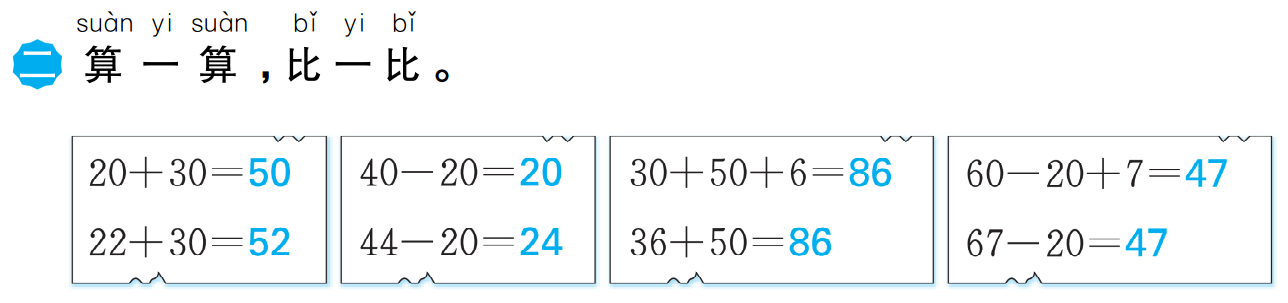 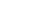 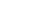 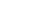 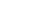 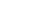 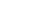 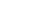 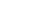 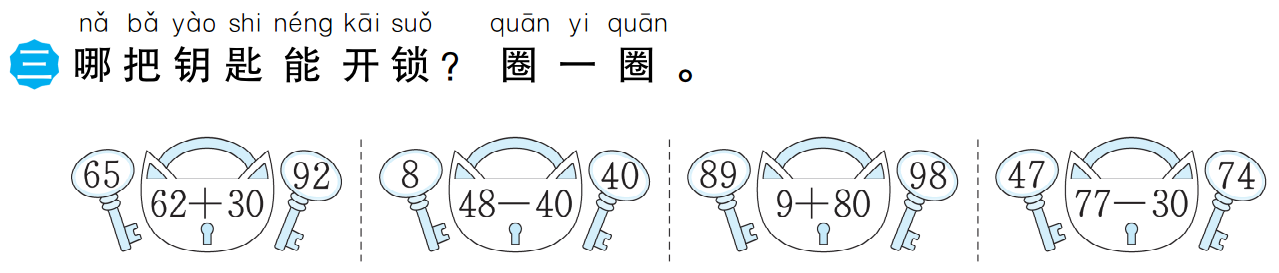 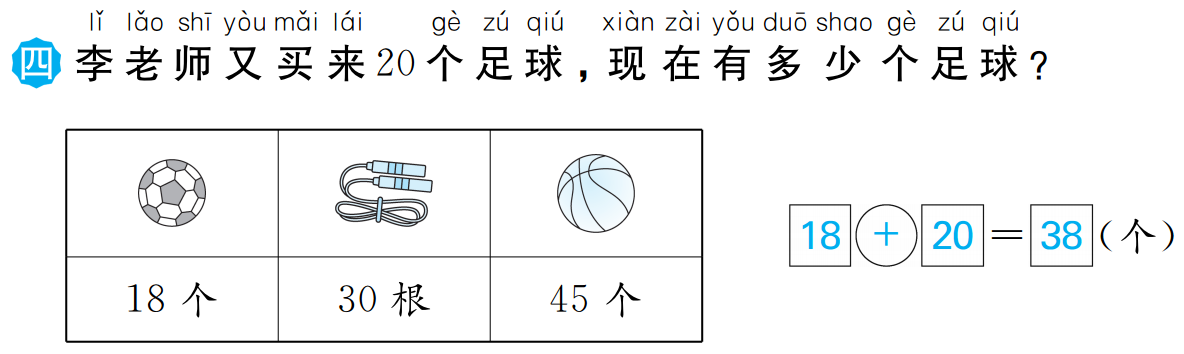 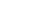 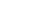 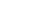 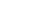 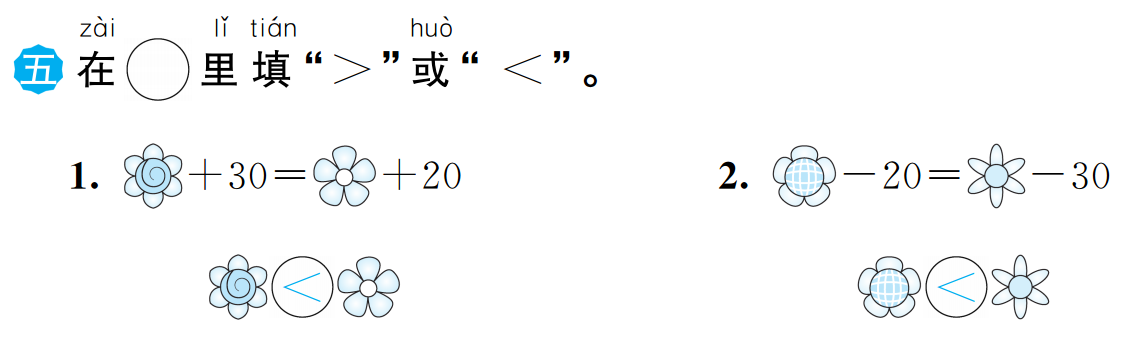 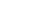 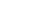 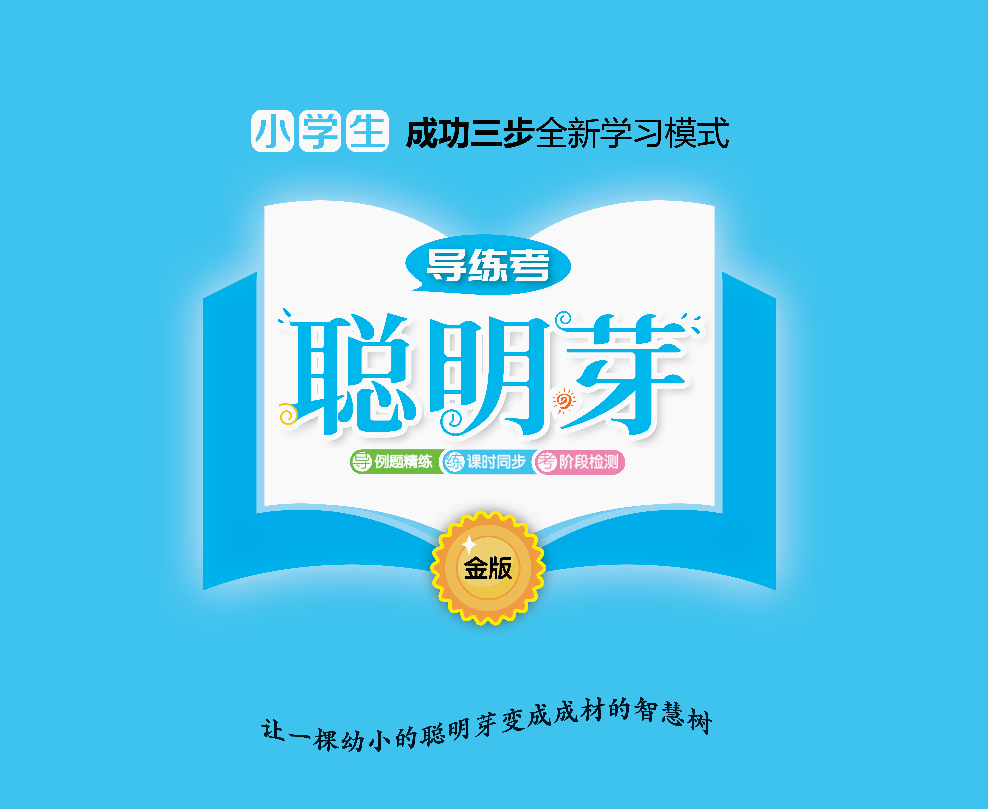